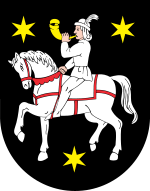 ODNAWIALNE ŹRÓDŁA ENERGIIDLA MIESZKAŃCÓW GMINY SYCÓW
Z DOFINANSOWANIEM DO 85%
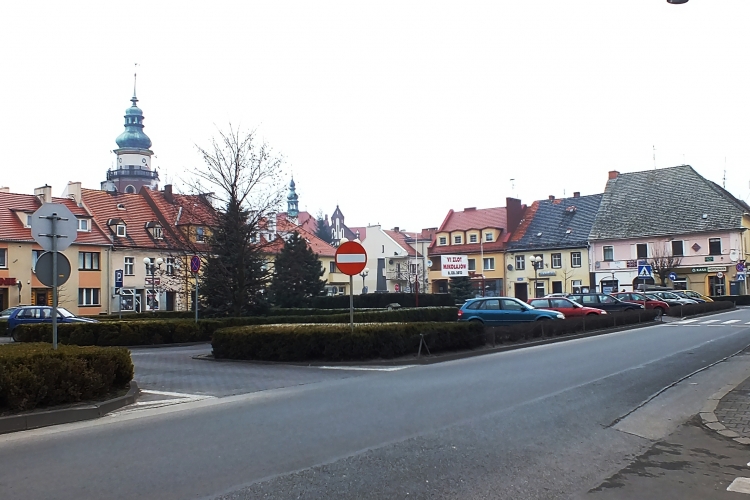 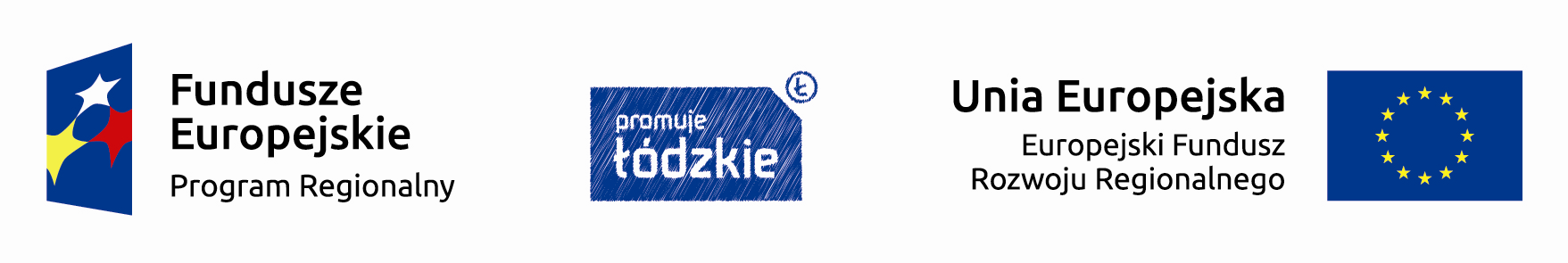 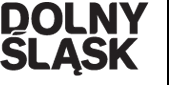 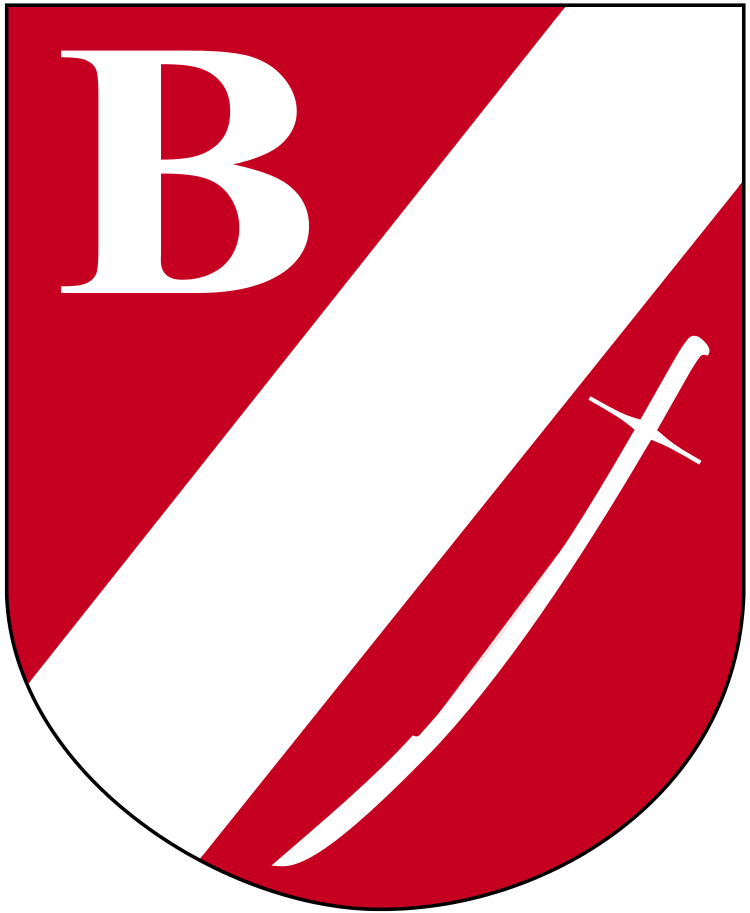 O programie
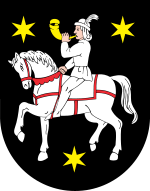 do 85% dofinansowania
Działanie Regionalnego Programu Operacyjnego dla województwa dolnośląskiego na lata 2014-2020

Działanie 3.4.1. " Odnawialne Źródła Energii"
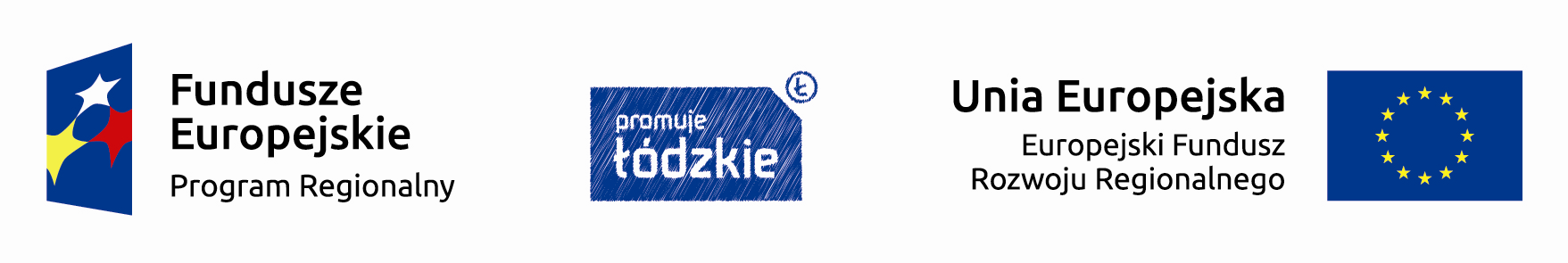 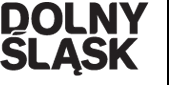 Obszar Interwencji Doliny Baryczy (OIDB).
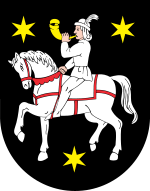 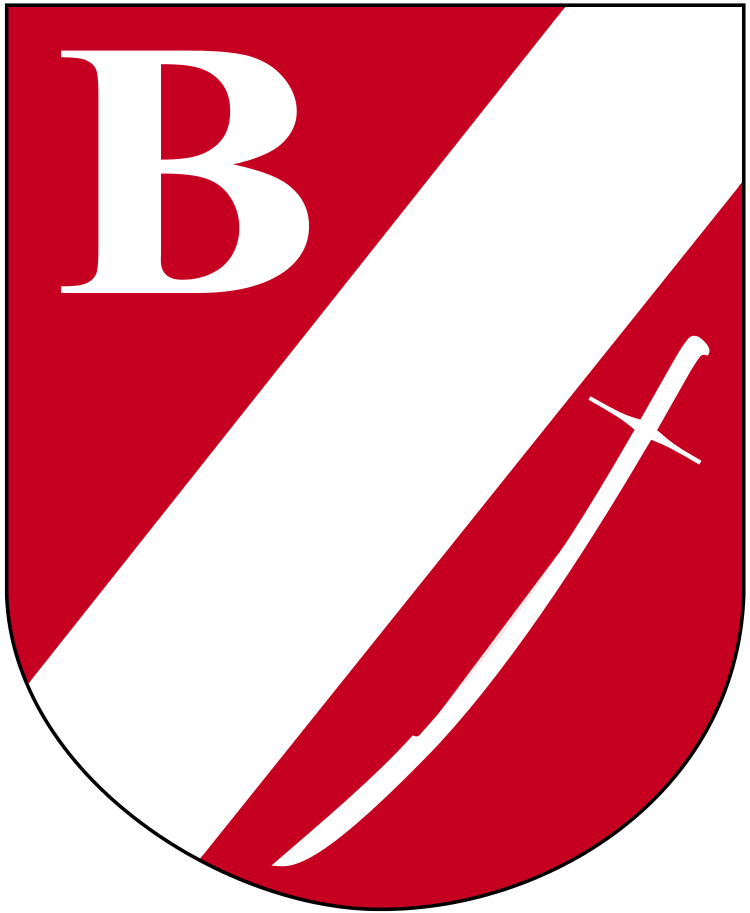 W skład Obszaru Interwencji Doliny Baryczy wchodzą Gminy: 
wiejskie – Jemielno, Niechlów, Cieszków, Krośnice, Dobroszyce, Dziadowa Kłoda, Zawonia, Wińsko 
miejsko-wiejskie – Góra, Wąsosz, Milicz, Bierutów, Międzybórz, Syców, Twardogóra, Prusice, Żmigród, Brzeg Dolny, Wołów

Kwota do podziału 545 000 euro
Co to jest instalacja OZE?
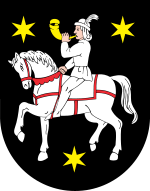 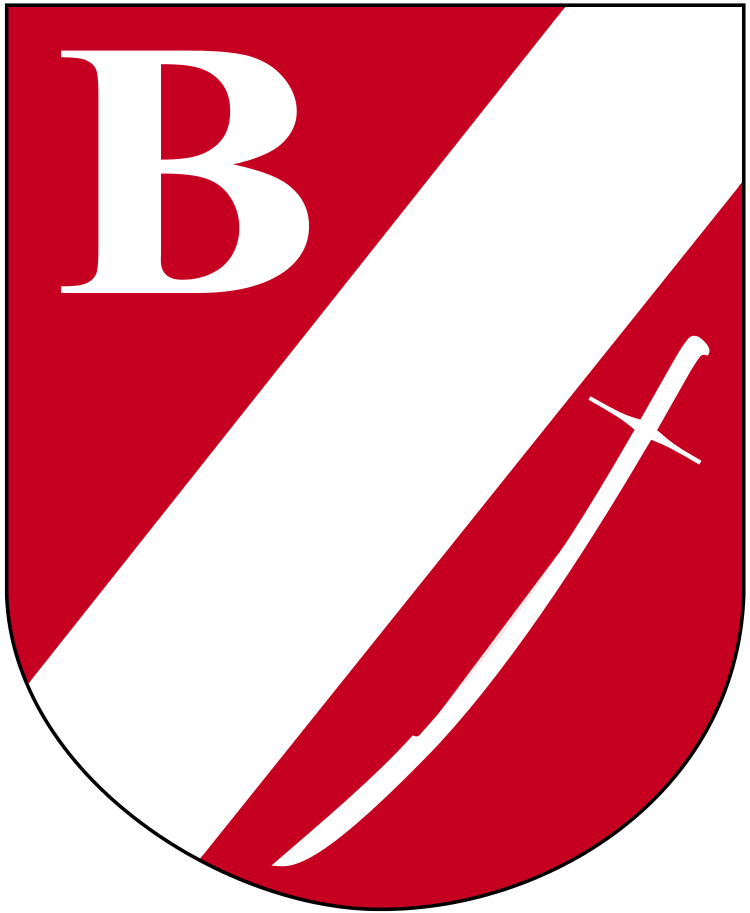 Energie odnawialne to takie, których źródła są niewyczerpalne i które są najmniej szkodliwe dla środowiska.

W ramach realizacji projektu proponujemy montaż paneli fotowoltaicznych.
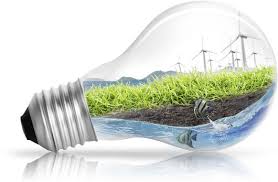 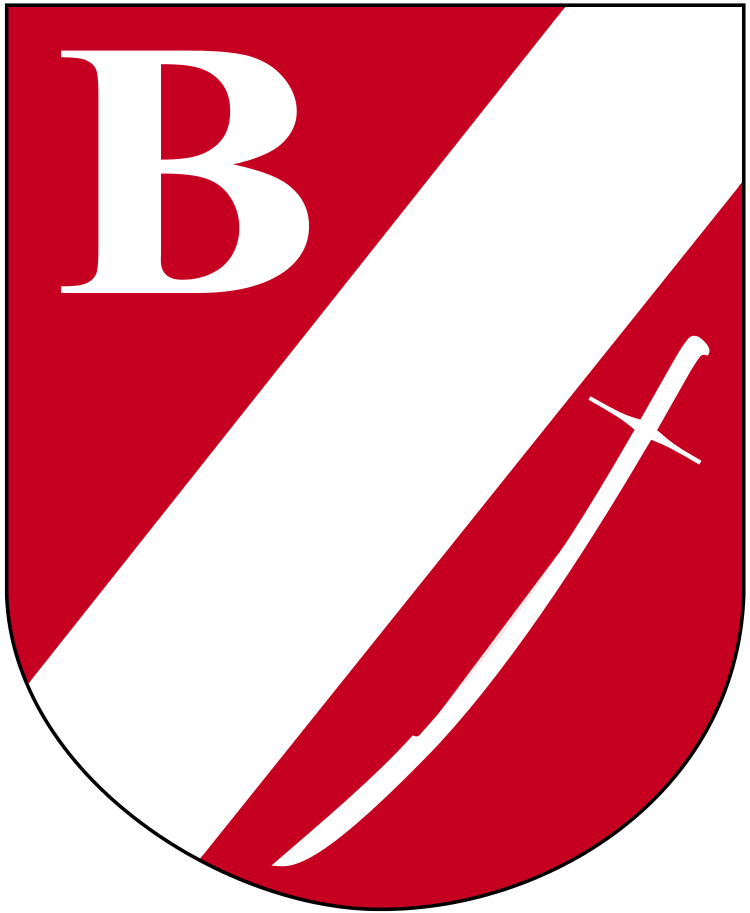 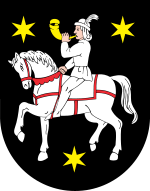 Czym jest fotowoltaika i jak działa
Fotowoltaika to technologia pozwalająca na wytwarzanie energii elektrycznej wykorzystując – słońce.
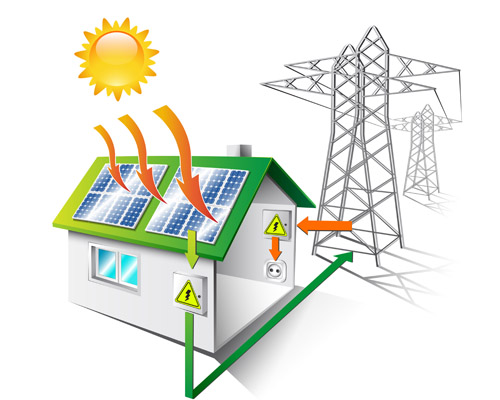 Dzięki licznikowi dwukierunkowemu, nadmiar prądu jest oddawany lub pobierany z sieci publicznej
Dzięki ogniwom fotowoltaicznym, zawartym w modułach fotowoltaicznych powstaje prąd stały
Inwerter, który ma większą częstotliwość, sprawia, że prąd z instalacji PV wykorzystywany jest jako pierwszy!
Za pomocą inwertera (falownika) zostaje on przekształcony na prąd zmienny
Przykładowe instalacje fotowoltaiczne
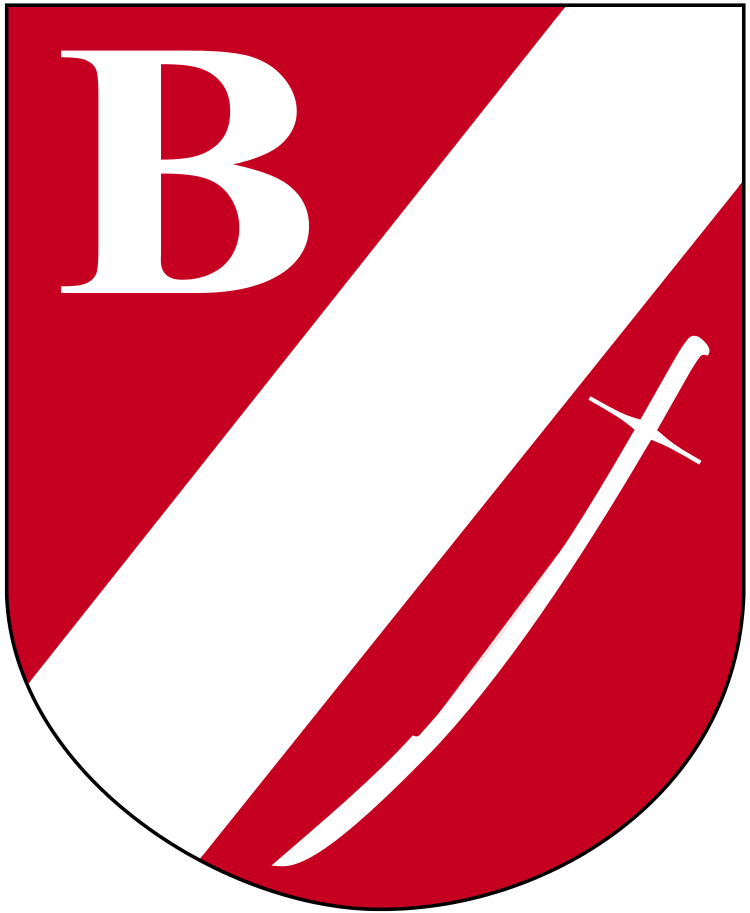 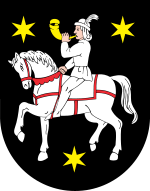 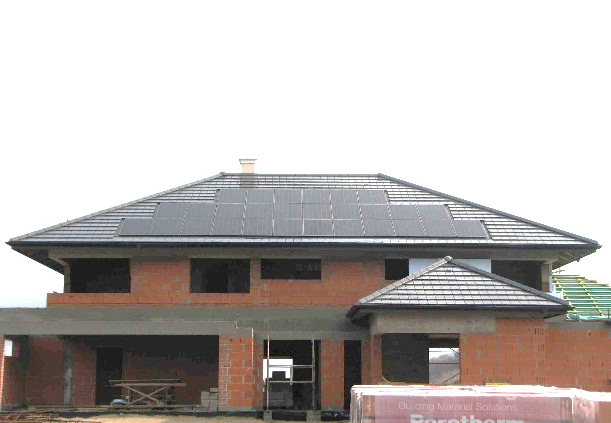 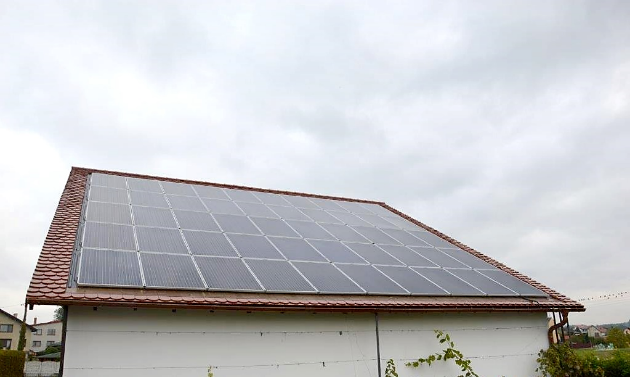 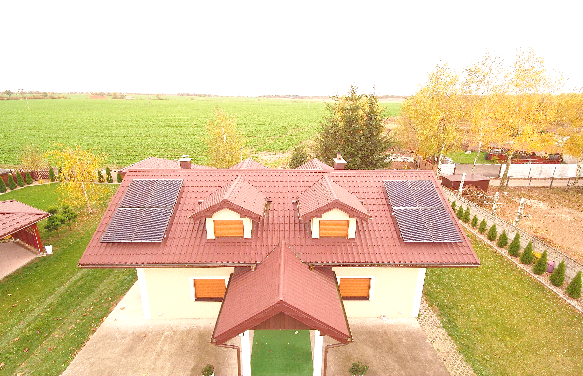 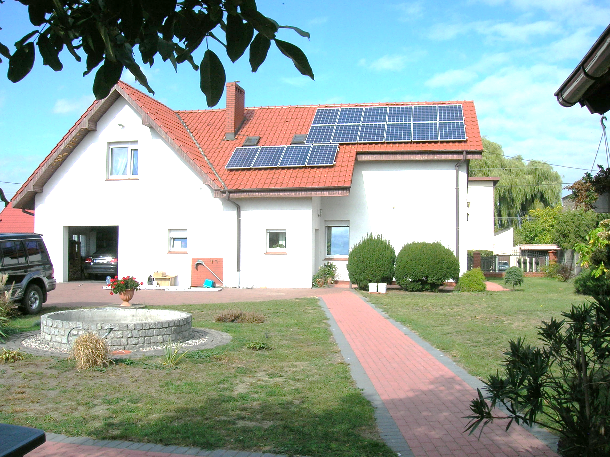 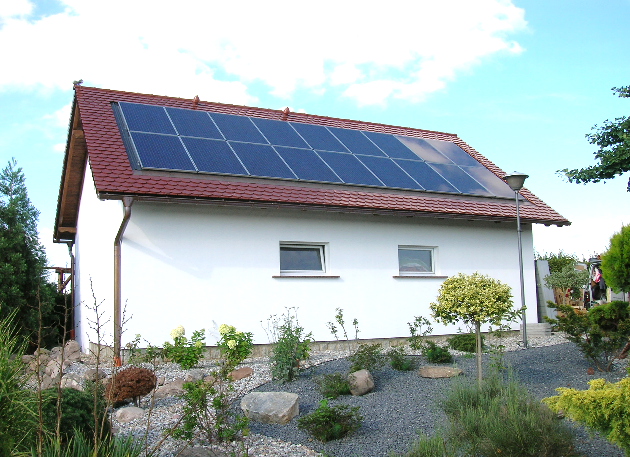 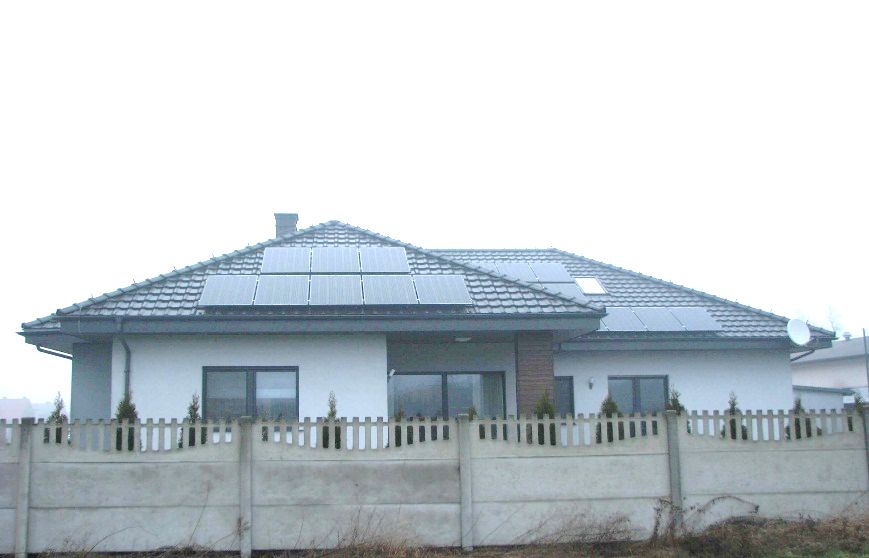 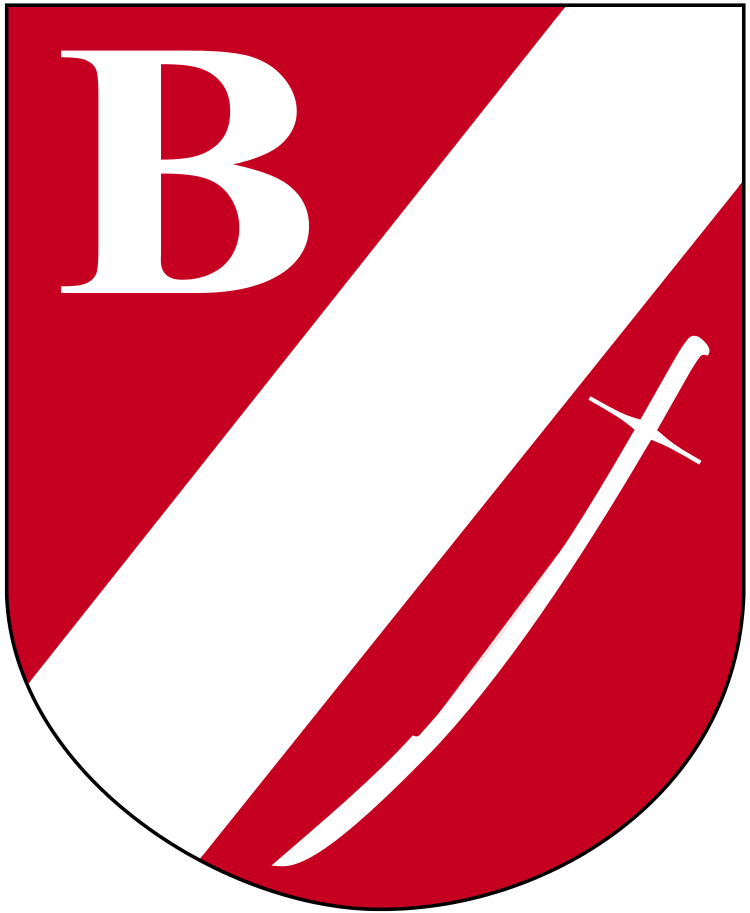 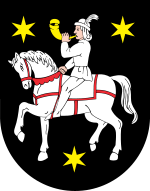 Fotowoltaika Niemcy-Polska
Na koniec 2016 roku moc fotowoltaiki w Niemczech wynosiła 1,542 GW, natomiast w Polsce 192,82 MW.
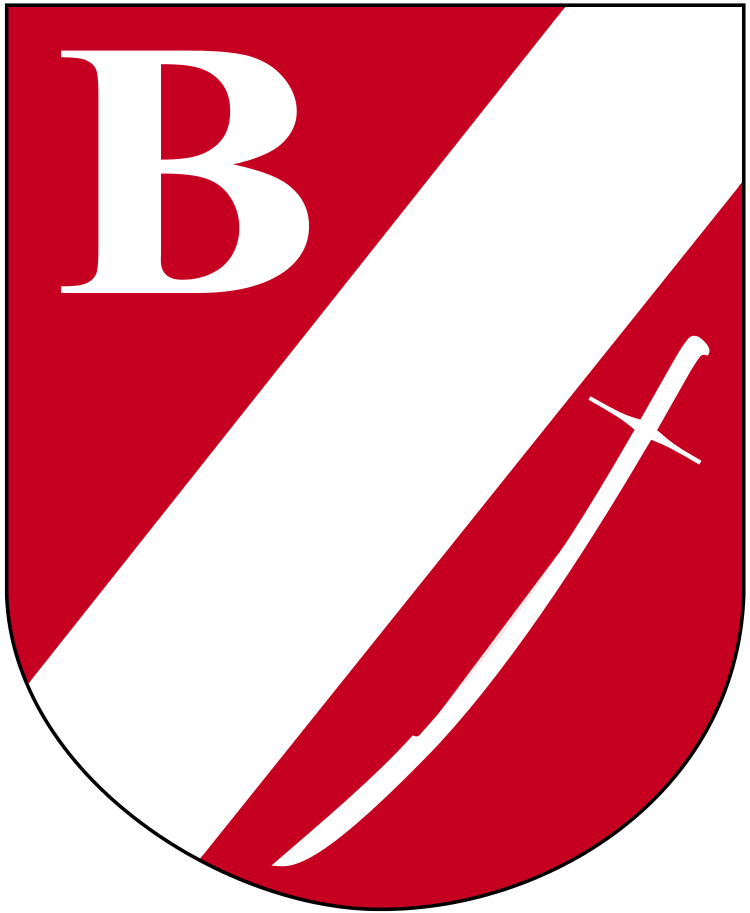 Fotowoltaika Niemcy-Polska     nasłonecznienie
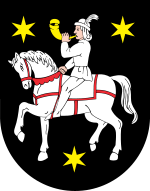 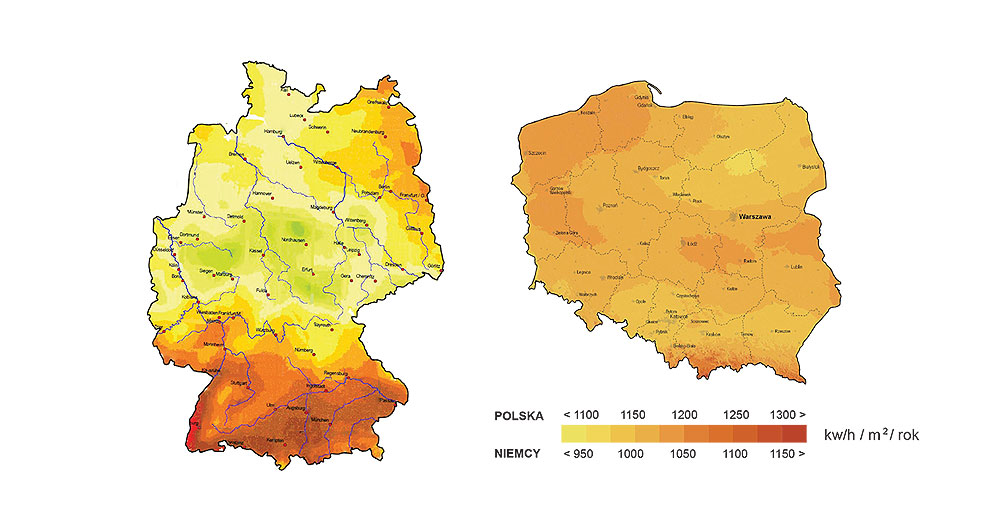 Kalkulacje (szacunkowe)
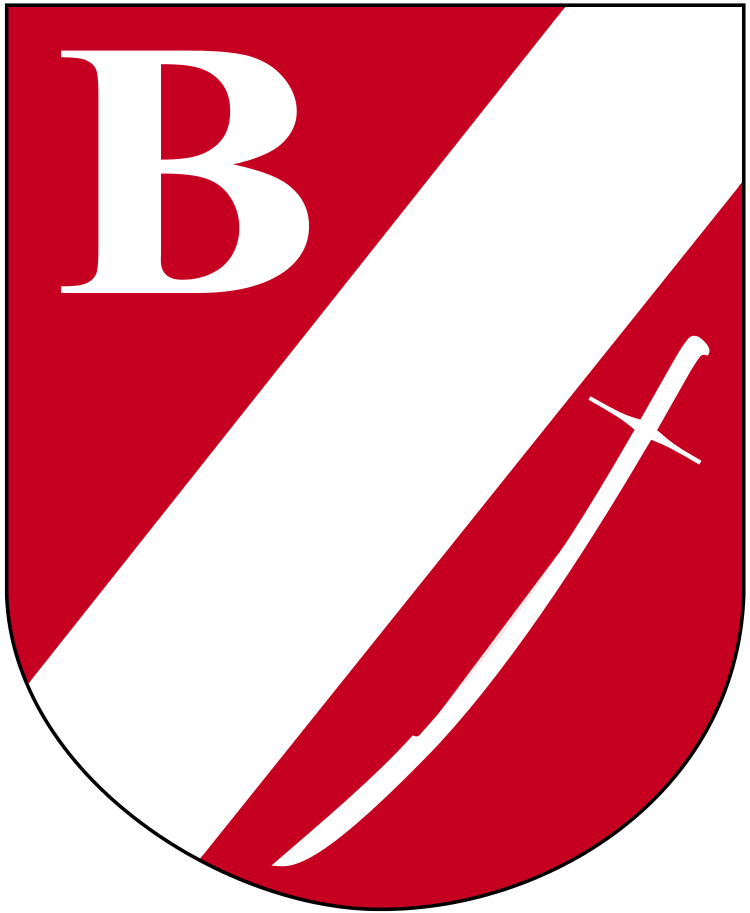 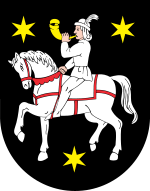 DZIŚ – BEZ INSTALACJI FOTOWOLTAICZNEJ
JUTRO – Z INSTALACJĄ FOTOWOLTAICZNĄ
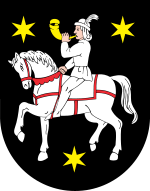 Produkcja energii z PV / zużycie energii w domu
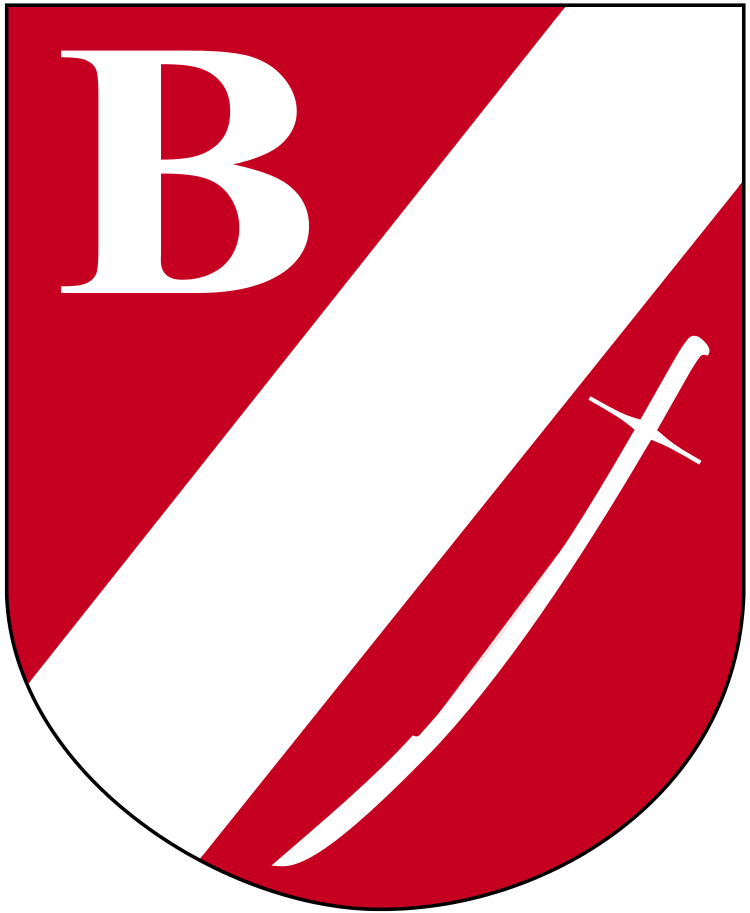 Co z VAT?
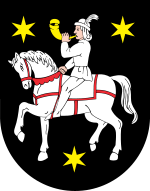 Stawki VAT dla instalacji fotowoltaicznych wynoszą 8% i 23%. 
W każdym przypadku VAT nie jest kosztem dotacji i ponosi go każdy z mieszkańców
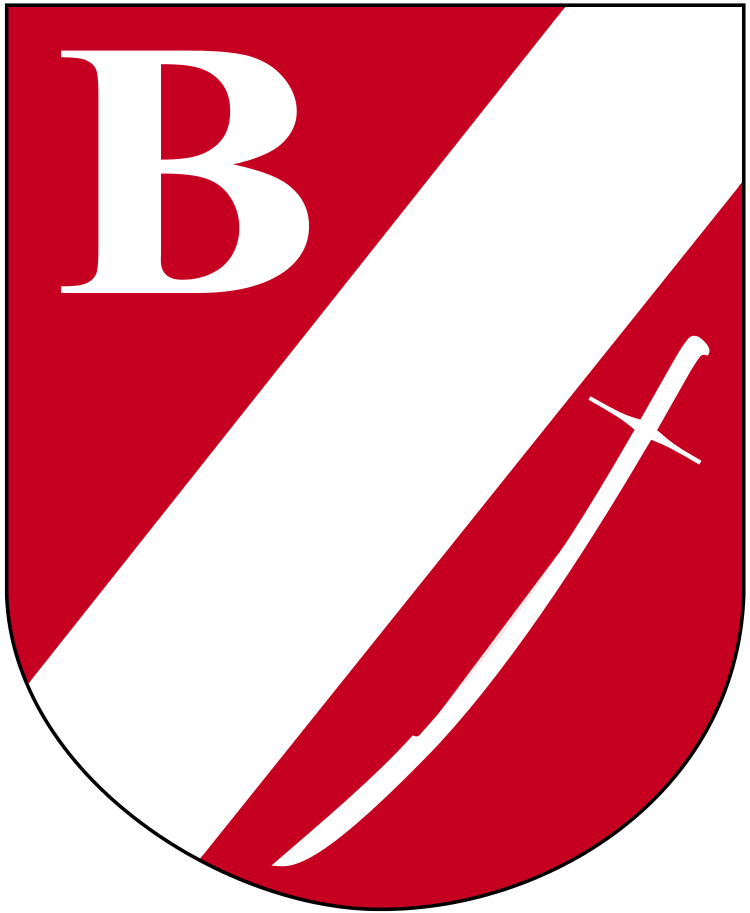 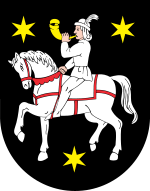 Kalkulacje (szacunkowe)
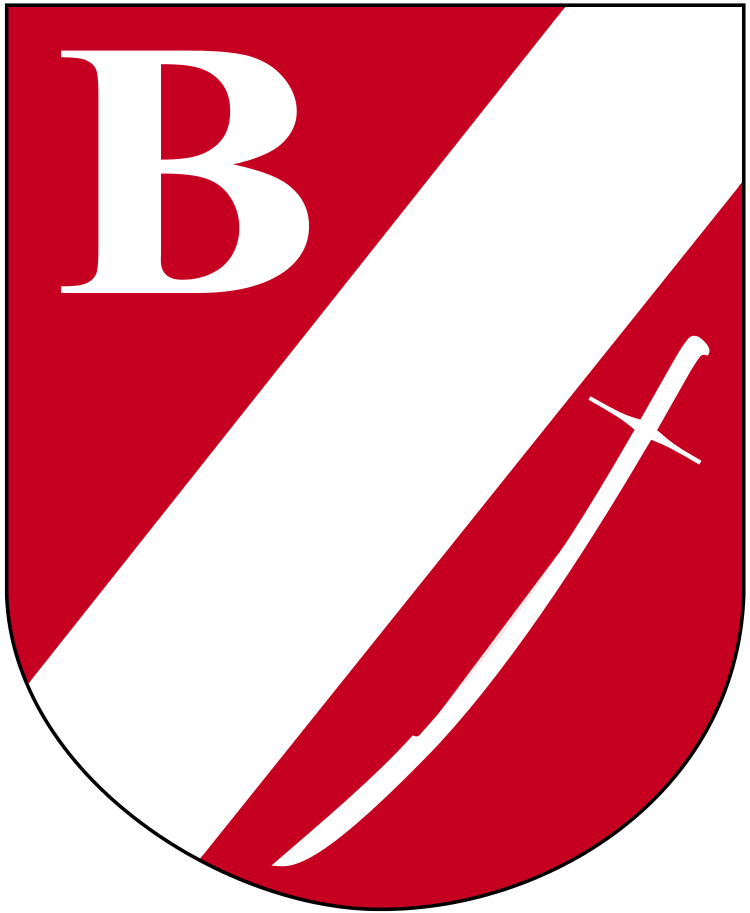 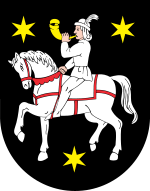 Szacowany zwrot z inwestycji
Zwrot z inwestycji (przy przyjętych założeniach)  Ok. 3 lata
50310,00 zł oszczędności po 26 latach !!!
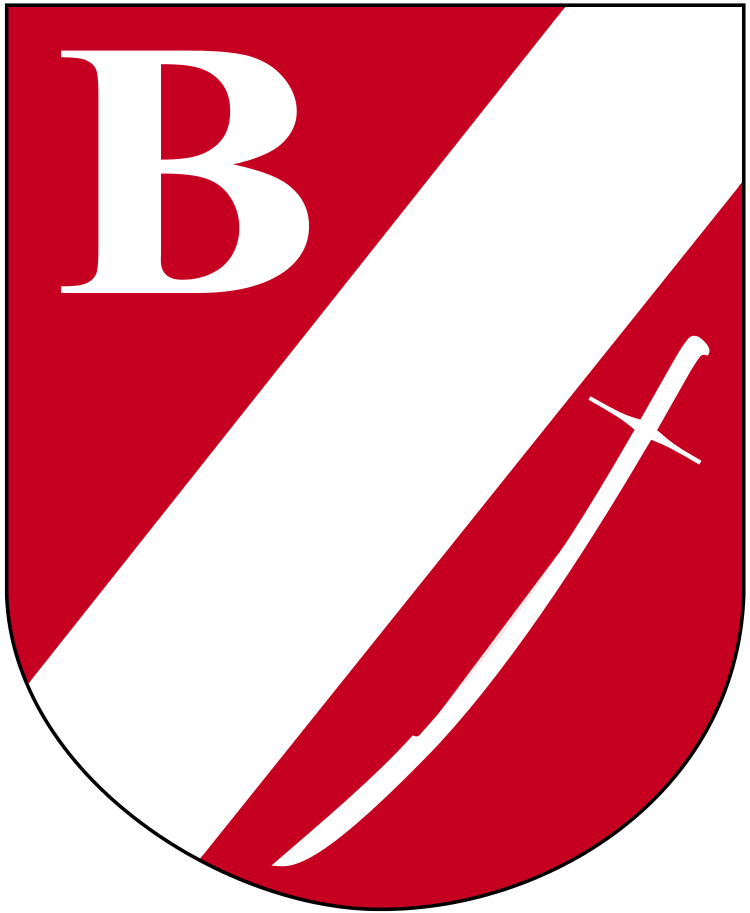 Przykładowy rachunek
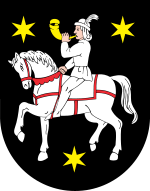 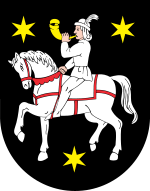 Terminy naboru
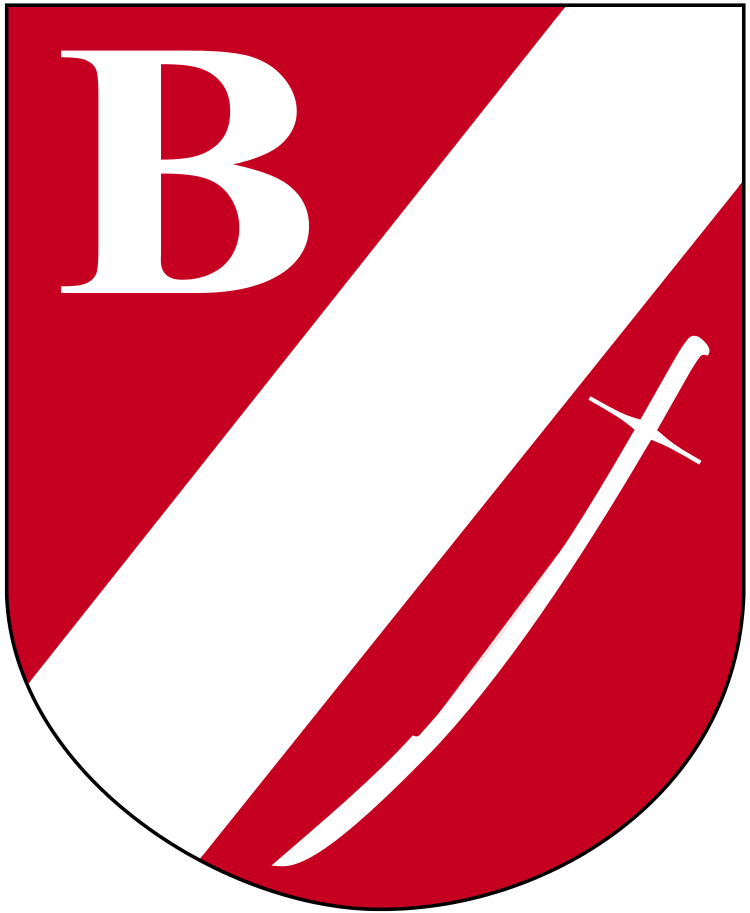 Nabór wniosków dla mieszkańców w terminietylko do:

24.08.2018 r.
Wizje lokalne, projekty techniczne, dokumenty aplikacyjne – przetarg , wykonanie, rozlicznie, okres trwałości projektu 

Należy dostarczyć wypełnioną deklarację do Sekretariatu Urzędu Miasta I Gminy Syców
Sekretariat czynny w dni robocze od 7:30 do 15:30. 
We wtorki od 8:30 do 16:30.

Koszty po stronie mieszkańców 
350,00  (netto) , 
430,50 brutto
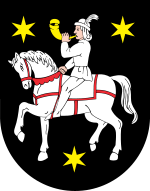 DZIĘKUJEMY ZA UWAGĘ

i zapraszamy do współpracy
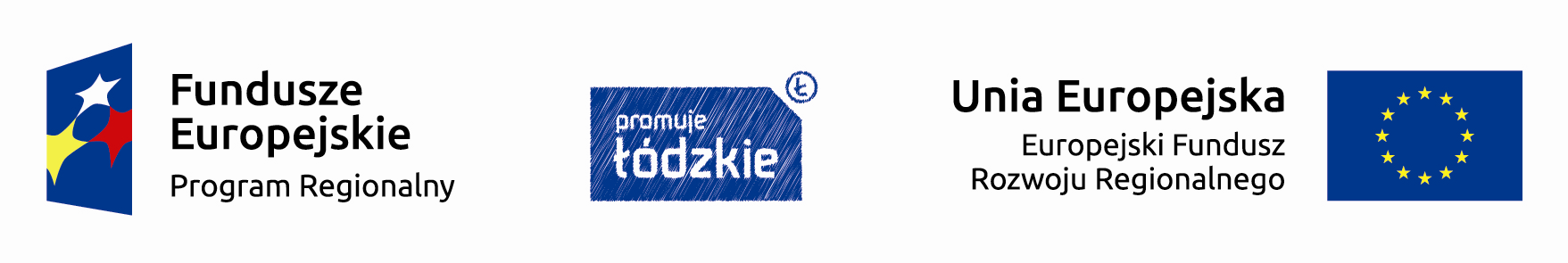 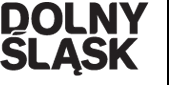